Actividades  de participación SAM
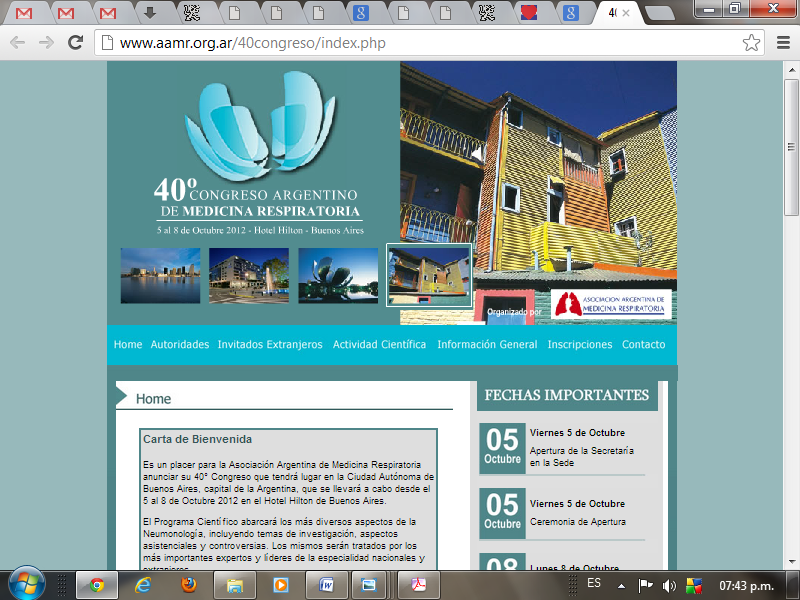 web
Web
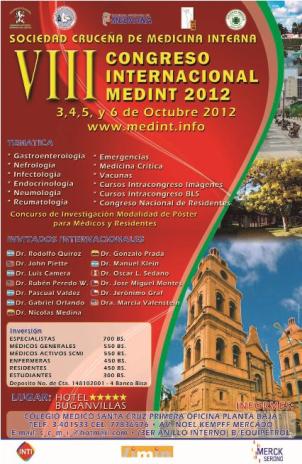 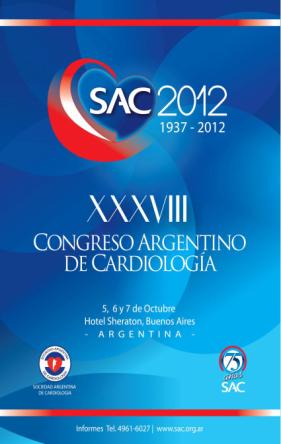 SAC 2012
MEDINT 2012